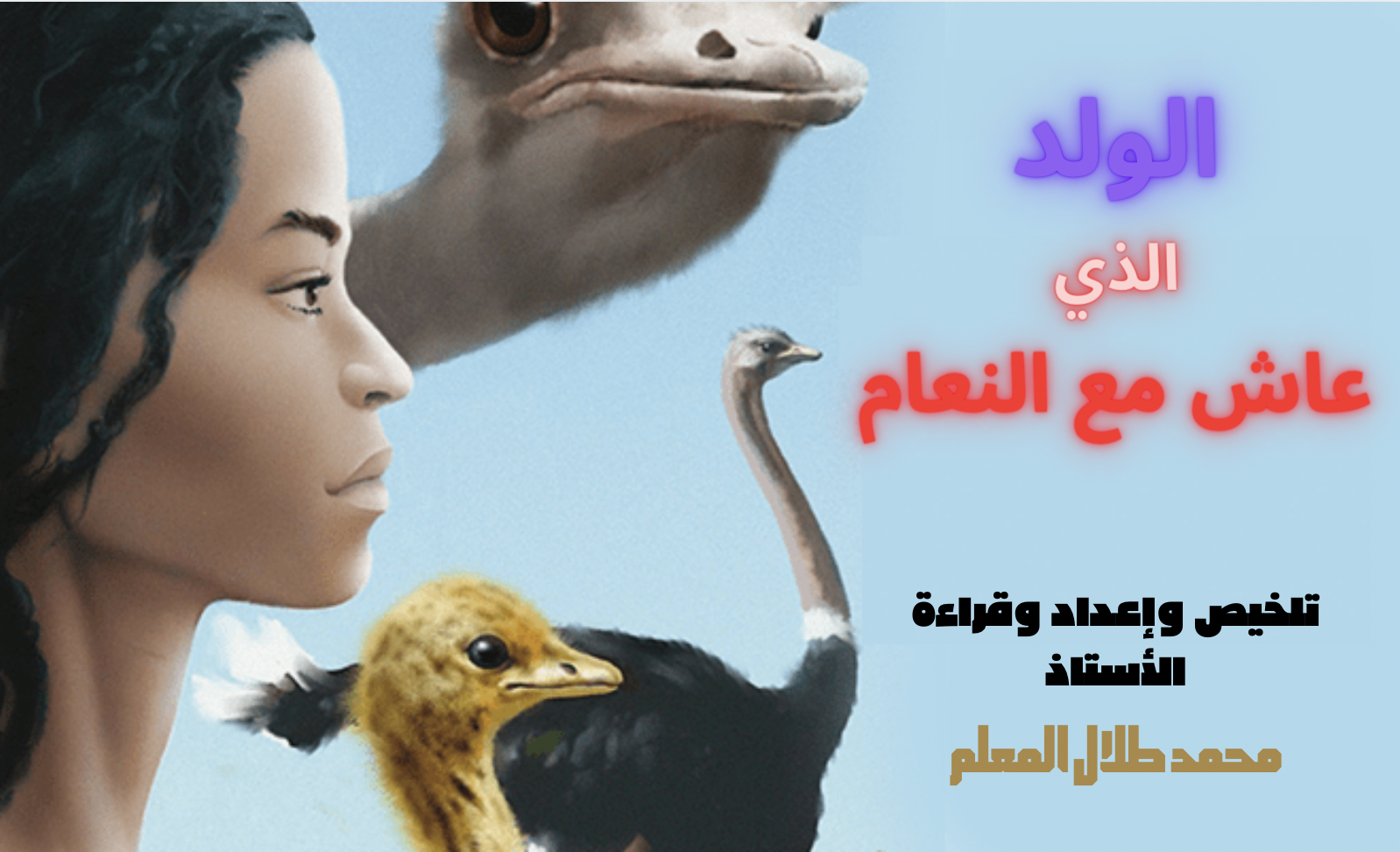 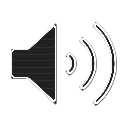 الفصل الثامن عشر

هجوم اللبؤة
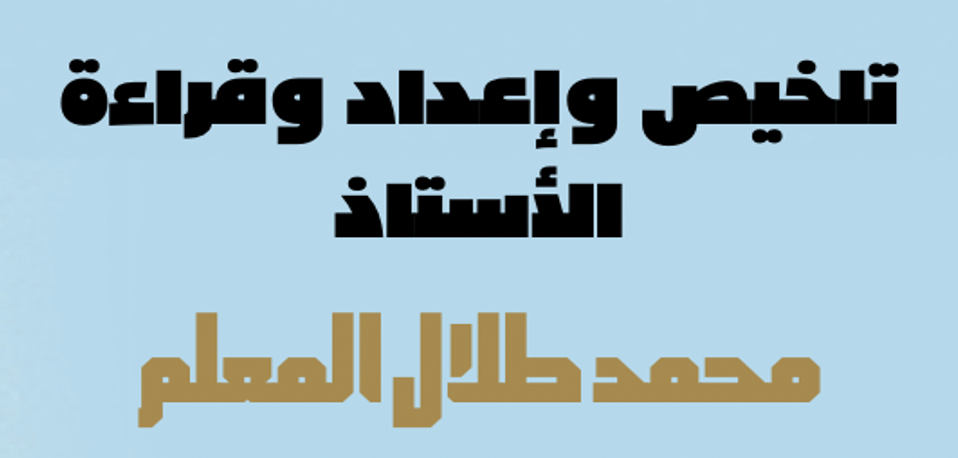 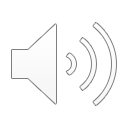 كان في عش ( ماكو ) اثنتان وثلاثون بيضة ، هي بيضات جميع الإناث جمعوها ليتسنى لـ ( هدارة ) حراستها من النسور المصرية ولكنهم لم يكونوا يعرفون أن اللبؤة هي عدوهم الأشد خطورة ، تركت اللبؤة شبلها في كوة جبلية وراحت تبحث عن فريسة بالقرب من البحيرة .
أحست ( ماكو ) بالخطر فأصدرت فحيحاً فتنبه الجميع للبؤة ولكن ( هدارة ) وقف عاجزاً خائفاً واللبؤة تتقدم نحو النعام ، ولكن النعام قام بمهاجمة اللبؤة ورفسها بقدميه فجرحها فاضطرت اللبؤة للانسحاب فأحس ( هدارة ) بالخجل لأنه لم يقم بأي شيء .
بدأت البيضات تفقس وكان الفراخ بحاجة إلى الماء والجميع يهاب الذهاب للبحيرة خوفاً من اللبؤة .. اعتمد ( هدارة ) على البيض المملوء بالماء الذي كان قد دفنه منذ زمن .. ولكن سرعان ما نفد الماء فاضطر ( هدارة ) لوضع البيض في قطعة القماش والتوجه للبحيرة لملء البيض بالماء ،
ملأ البيض بالماء ولكنه شم رائحة غريبة ، لم تكن رائحة اللبؤة وإنما رائحة بنزين وآثار عجلات سيارة .
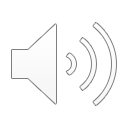 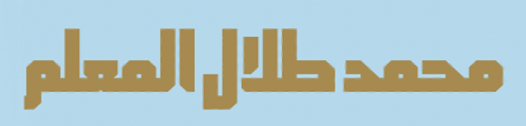